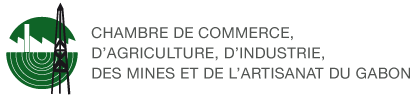 FORUM DES PME 2014
Difficultés des PME à accéder aux financements bancaires
27 janvier 2014
Le contexte national
Les besoins de financement des PME
Les obstacles rencontrés par les PME
Les pistes de solutions
Le contexte national
LE SYSTEME BANCAIRE
 Solide
 Surliquide depuis plus d’une décennie
 Rentable
Attractif (arrivée de nouveaux entrants venant d’Afrique de l’Ouest et du Nord)
Réseau de points de vente en plein essor
Offre commerciale diversifiée
Paysage composé de banques commerciales, d’un banque de développement et d’une banque de l’habitat.
 LES AUTRES ACTEURS
 Spécialisés (crédits conso, crédit-bail, habitat,…)
 Développement de la microfinance
Le contexte national
LE PSGE 2011-2016
12 plans sectoriels dont celui relatif au Cadre des Affaires et Appui au secteur privé.
Objectif de création d’un cadre favorisant l’éclosion d’un entreprenariat national solide et dynamique.
Nombreuses réformes visant l’amélioration de l’environnement des affaires.
 LES PME
Plus de 55 000 selon la Direction Générale des Impôts
Définition de la PME à préciser
 Identification difficile
 Activité  difficilement appréciable
 Majoritairement unipersonnelle
 Loi 16/2005 sur les PME « gabonaises » à revisiter
Le contexte national
Les besoins de financement des PME
Les obstacles rencontrés par les PME
Les pistes de solutions
Les besoins de financement des PME
INVESTISSEMENTS
 Pour la création d’une entreprise
Pour le développement de l’entreprise (capacité, productivité, remplacement.)
Pour la reprise d’une entreprise
 TRESORERIE
Fond de roulement
Avances diverses (démarrage, sur marché, etc.)
Opérations documentaires import/export
 CAUTIONS
Cautions diverses
Garanties diverses
Le contexte national
Les besoins de financement des PME
Les obstacles rencontrés par les PME
Les pistes de solutions
Les obstacles rencontrés par les PME
CONDITIONS CONTRAIGNANTES
 Les garanties (cautions solidaires,  nantissements, hypothèques, etc.).
L’investissement personnel (capital, apport personnel, fonds propres, etc.).
Les taux d’intérêt jugés prohibitifs 
 DISPOSITIF COMMERCIAL 
 Circuit de décision lourd
Offre commerciale (Commerciaux spécialisés, produits et services) inadaptée à la réalité de la PME et de la TPE au Gabon.
 SOUTIEN INSUFFISANT DE L’ETAT
 Accompagnement insuffisant de la BGD
 Absence de fonds de garantie des PME
Les obstacles rencontrés par les PME
STRUCTURATION LIMITEE DES PME
 Faible culture de l’orthodoxie comptable
Absence de véritable outil de pilotage
 Absence d’états financiers fiables validés par un CAC
 Faible diversification du portefeuille clientèle
 Concentration du Chiffre d’affaires sur l’Etat ou quelques clients
Réticence à ouvrir l’actionnariat
Organisation insuffisante avec la quasi-totalité des fonctions de l’entreprise qui repose sur le promoteur.
Manque de vision du futur de l’entreprise
Les pistes de solutions
Sans être exhaustifs nous pouvons citer :
Le renforcement des capacités des chefs d’entreprises dans tous les domaines de l’organisation d’une PME (Management, comptabilité, RH, etc.)
L’assistance dans le développement de la PME via le Centre de Gestion Agréé de la Chambre de Commerce du Gabon.
La signature de partenariats entre le CGA et des établissements de crédits facilitant l’accès à ses membres à des lignes de crédits.
 La mise en place d’un fond de garantie dédié aux PME.
 La création d’un établissement bancaire pour le financement des PME.
 La promotion des activités de capital-risque
 La mise en place d’un club de Business Angels, investisseurs particuliers souhaitant investir dans des projets ou PME.
 La création de sociétés de caution mutuelle
Le contexte national
Les besoins de financement des PME
Les obstacles rencontrés par les PME
Les pistes de solutions
Merci!